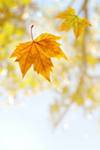 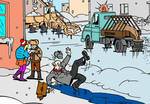 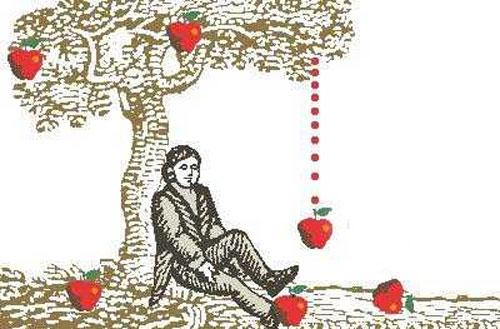 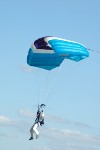 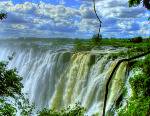 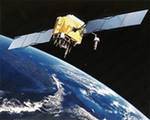 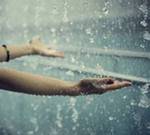 Свободное падение тел
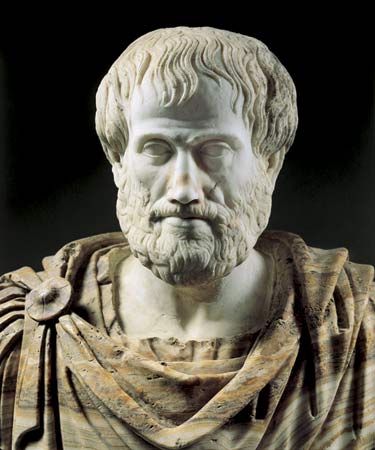 Аристотель – древнегреческий философ
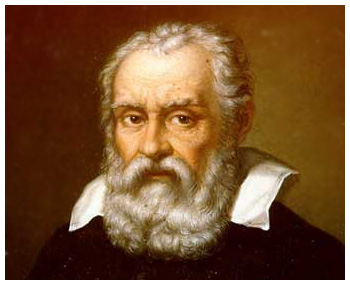 Галилео Галилей (1564 – 1642) – итальянский учёный
Пизанская башня
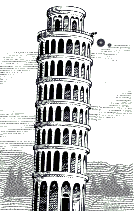 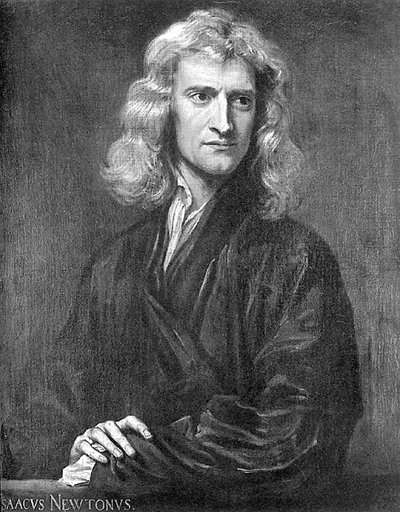 Исаак Ньютон (1643 -1727) – английский учёный
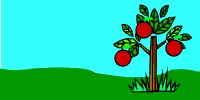 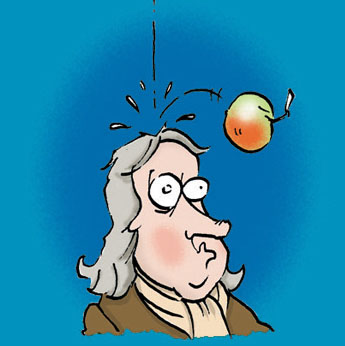 Свободное падение – это:
Движение, которому ничего не мешает;
Движение под действием силы тяжести;
Равноускоренное движение;
g – ускорение свободного паденияg  = 9,8 м/с2 Fтяж = mg – сила тяжести, m - масса тела
Особенности ускорения свободного падения:
1. Не зависит от массы тела и других физических характеристик;
2. Одинаково для всех тел;
3. Направлено вертикально вниз;
4. Не зависит от траектории движе-ния тела;
Метание ядра
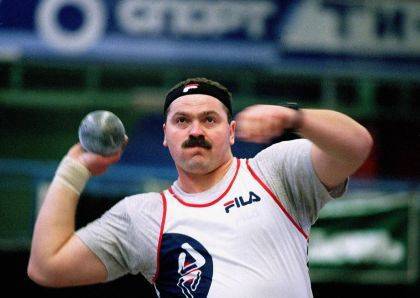 Прыжки в воду
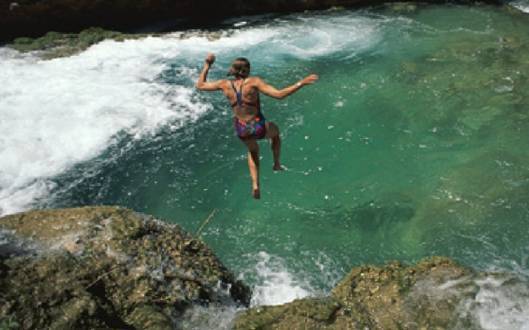 Парашютный спорт
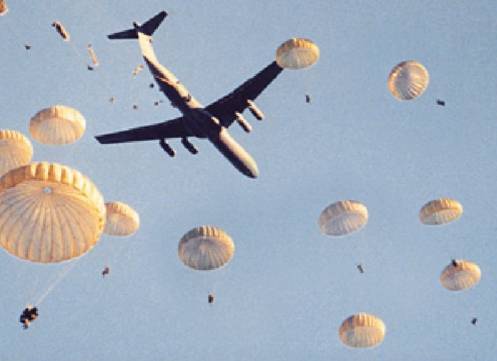 Движение ИСЗ(первый ИСЗ был запущен 4 октября 1957 г.)
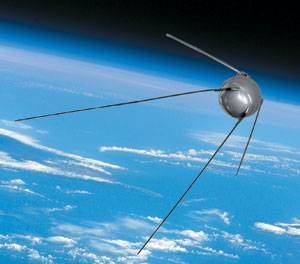 Космические полёты
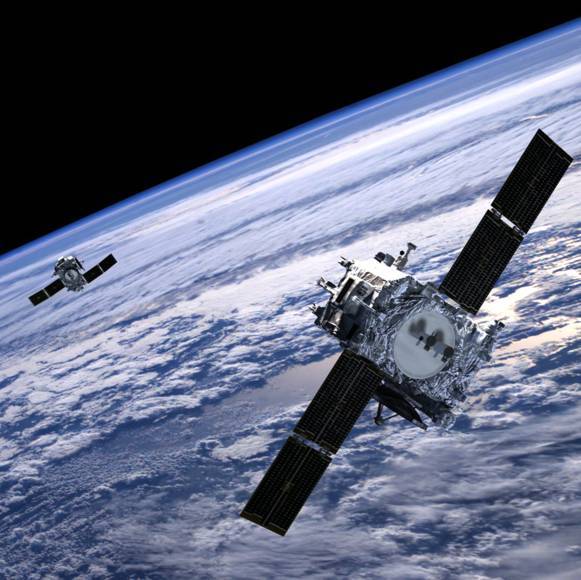 Спасибо за внимание!